Здравствуйте!
	Сегодня мы продолжим рассмотрение практико-ориентированных задач из открытого банка заданий ЕГЭ по математике, и остановимся на задании В12  - физические задачи. 
	Как правило , в заданиях этого типа функциональная зависимость в виде формулы включена в условие задачи, там же даны значения всех параметров и констант, выраженных в нужной системе единиц.  
	Приступая к   выполнению  задания  В12, требуется :
проанализировать условие и вычленить формулу , описывающую заданную ситуацию, и все значения, которые надо в эту формулу  подставить 
Составить уравнение или неравенство и решить его
Проанализировать полученный результат (выделить нужный ответ)

	Рассмотрим несколько заданий типа В12. Условие первой задачи вы сейчас видите на своих экранах.
Задание №1
При температуре 0oС рельс имеет длину lo= 20 м. При возрастании температуры происходит тепловое расширение рельса, и его длина, выраженная в метрах, меняется по закону  l(to) =  l0 ( 1+α·to), где α = 1,2·10-5(oC)-1 – коэффициент теплового расширения, to - температура (в градусах Цельсия). При какой температуре рельс удлинится на 9 мм? Ответ выразите в градусах Цельсия.
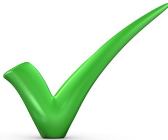 Ответ:
37,5
g
+
2
2
H
(
t
)
H
2
gH
kt
k
t
=
—
0
0
2
1
k
=
200
Задание №2
В боковой стенке высокого цилиндрического бака у самого дна закреплён кран. После его открытия вода начинает вытекать из бака, при этом высота столба воды в нём, выраженная в метрах, меняется по закону                                                                            , где t — время в секундах, 
прошедшее с момента открытия крана,                       —   отношение площадей поперечных сечений крана и бака,  Н0 = 5 м — начальная высота столба воды, а g — ускорение свободного падения (считайте g = 10 м/с2). Через сколько секунд после открытия крана в баке останется четверть первоначального объёма воды?
Ответ:
100.
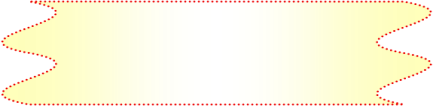 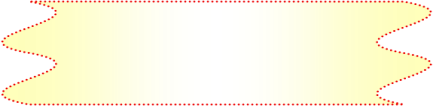 Задание №3
Зависимость температуры (в градусах Кельвина) от времени для нагревательного элемента некоторого прибора была получена экспериментально и на исследуемом интервале температур определяется выражением T(t) = T0 + bt + at2 , где t — время в минутах, T0 = 1450 К, a = - 12,5 К/мин2 ,  b = 175 К/мин. Известно, что при температуре нагревателя свыше 1750 К прибор может испортиться, поэтому его нужно отключать. Определите, через какое наибольшее время после начала работы нужно отключать прибор. Ответ выразите в минутах.
t
2
12
Ответ:
2
(меньший корень)
Задание №4
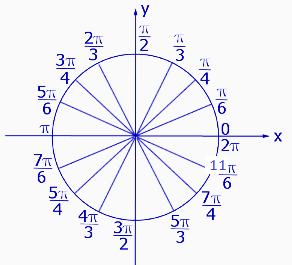 -√2/2
√2/2
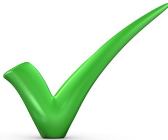 Т.к. 0<t<1, то 0<пt<пиз промежутка [0;п] решением является [0;п/4], [3п/4;п], что составляет 50%
Ответ:
0,5
Лекция «Практико-ориентиррванные задания ЕГЭ по математике. Задание В12» - последняя в цикле лекций, посвященных подготовке к ЕГЭ.  	Из всего многообразием заданий ОТКРЫТОГО  БАНКА ЕГЭ по математике мы смогли посмотреть лишь малую  его часть. А чтобы научиться решать задачи , надо их решать. Это не всегда просто, но дорогу осилит идущий. Удачи вам в нелегком пути познания и радости новых открытий